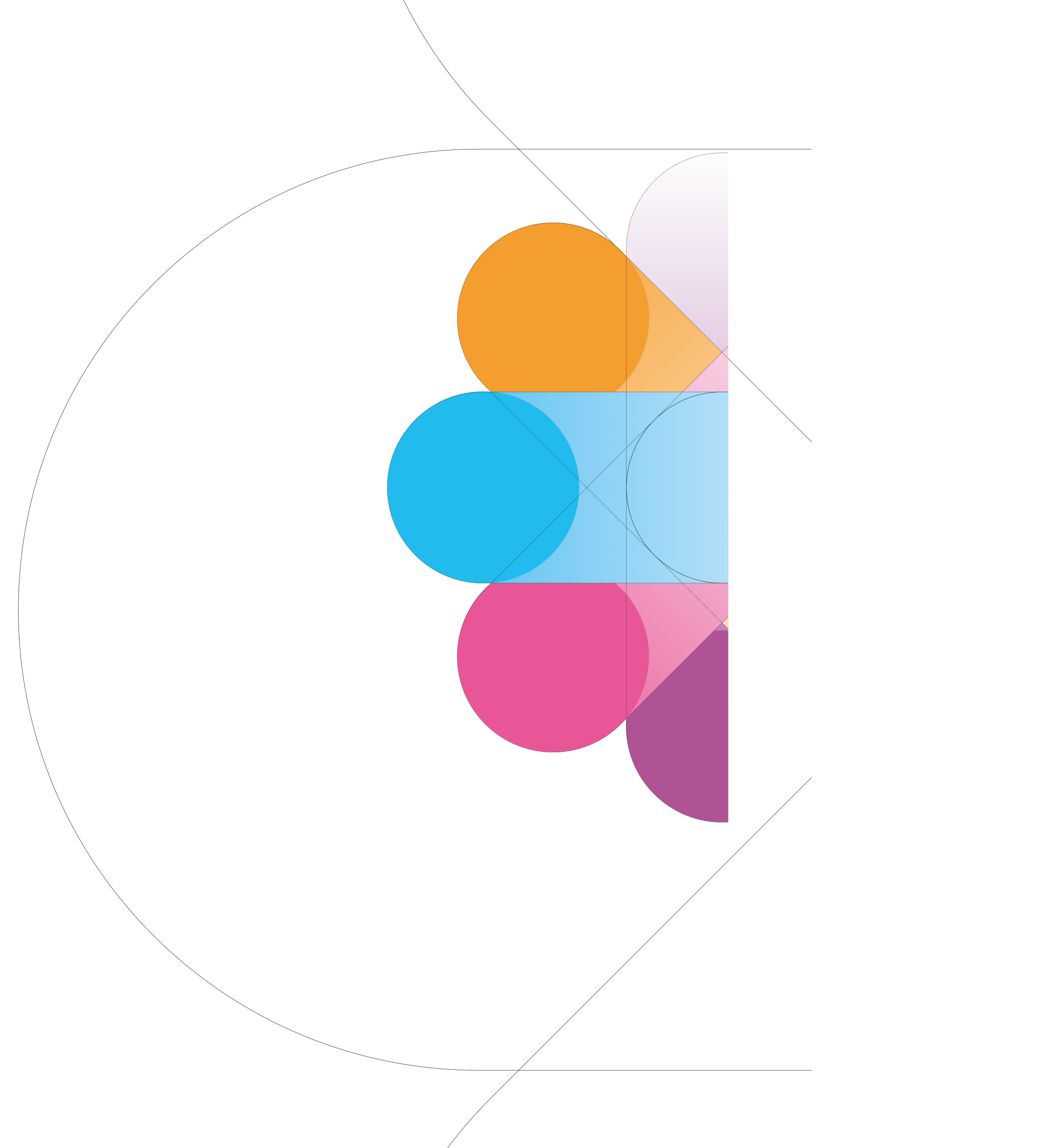 Template samenwerking- en aanbestedingsvarianten
Gebruik onderstaande template als voorbeeld. Vul de geelgemarkeerde informatie in die geldt voor jullie samenwerkingsverband. Pas indien gewenst de tekst aan.
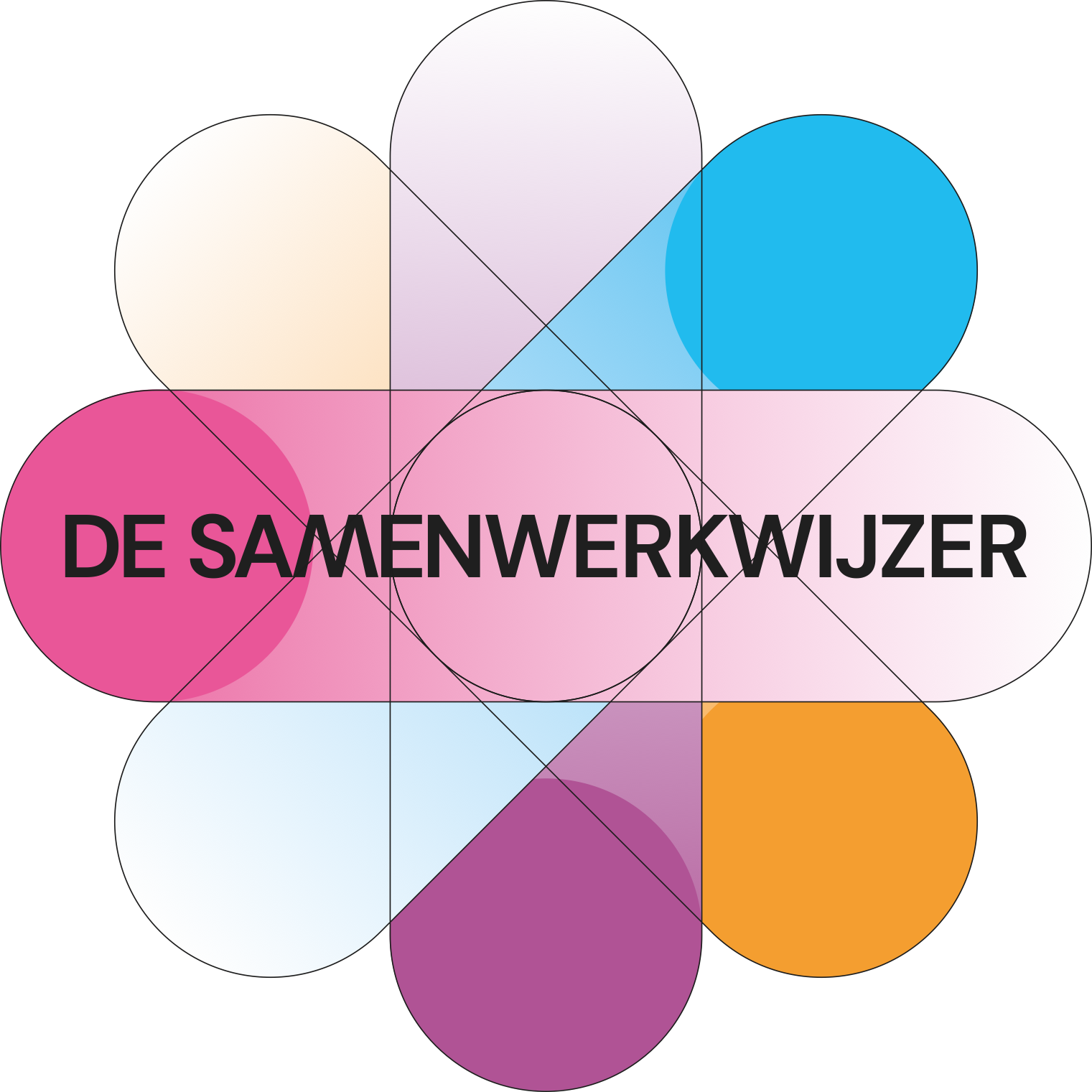 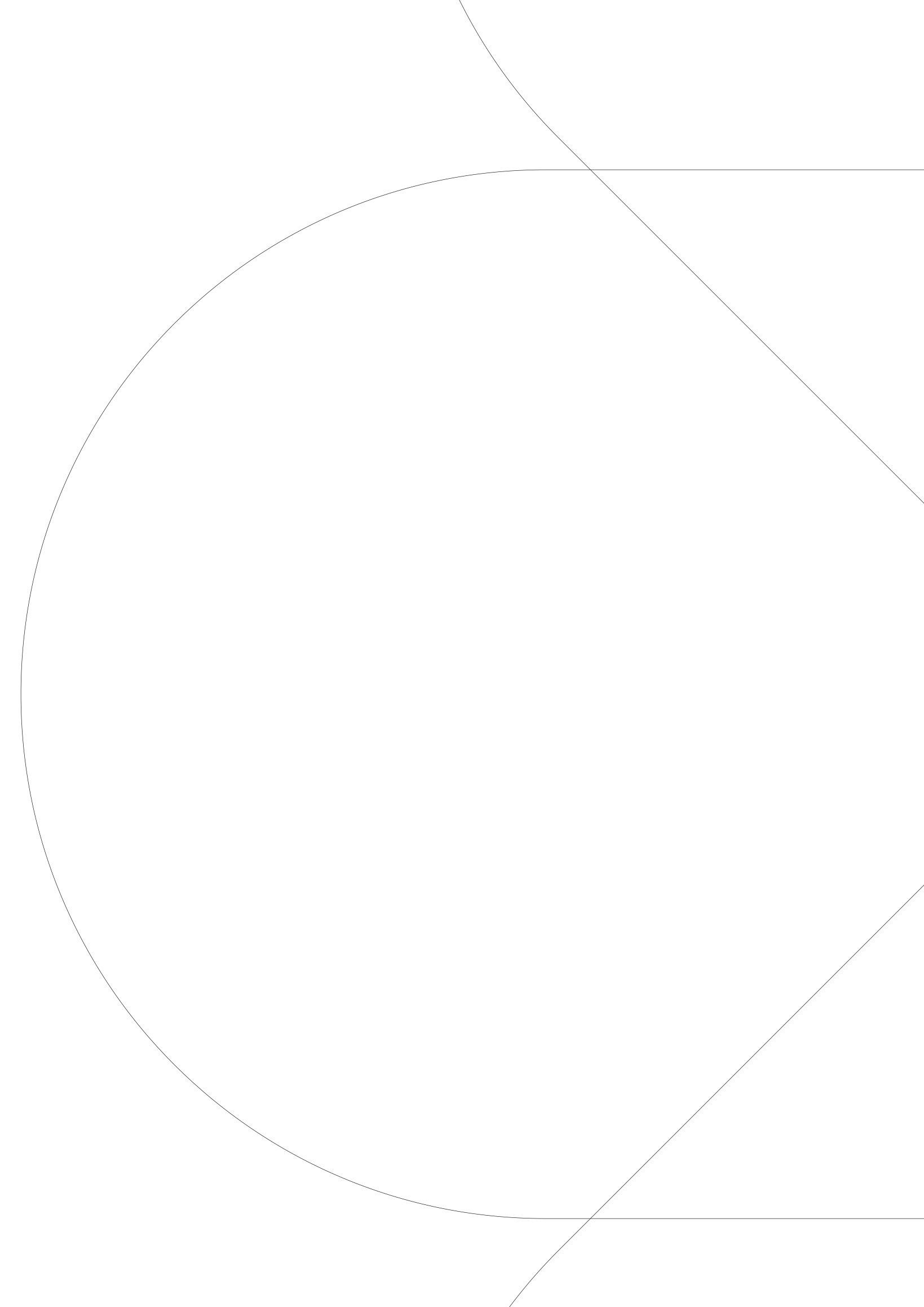 LET OP:
De hier beschreven varianten zijn gebaseerd op een samenwerking tussen gemeente, E/G/W netbeheerder en een warmtebedrijf. Bij een samenwerking alleen tussen gemeente en netbeheerders, vervallen variant 2 en 3. Als een andere partij aanhaakt in plaats van het warmtebedrijf, is het belangrijk te toetsen of variant 2 en 3 van toepassing zijn of niet.
Samenwerkingsvarianten
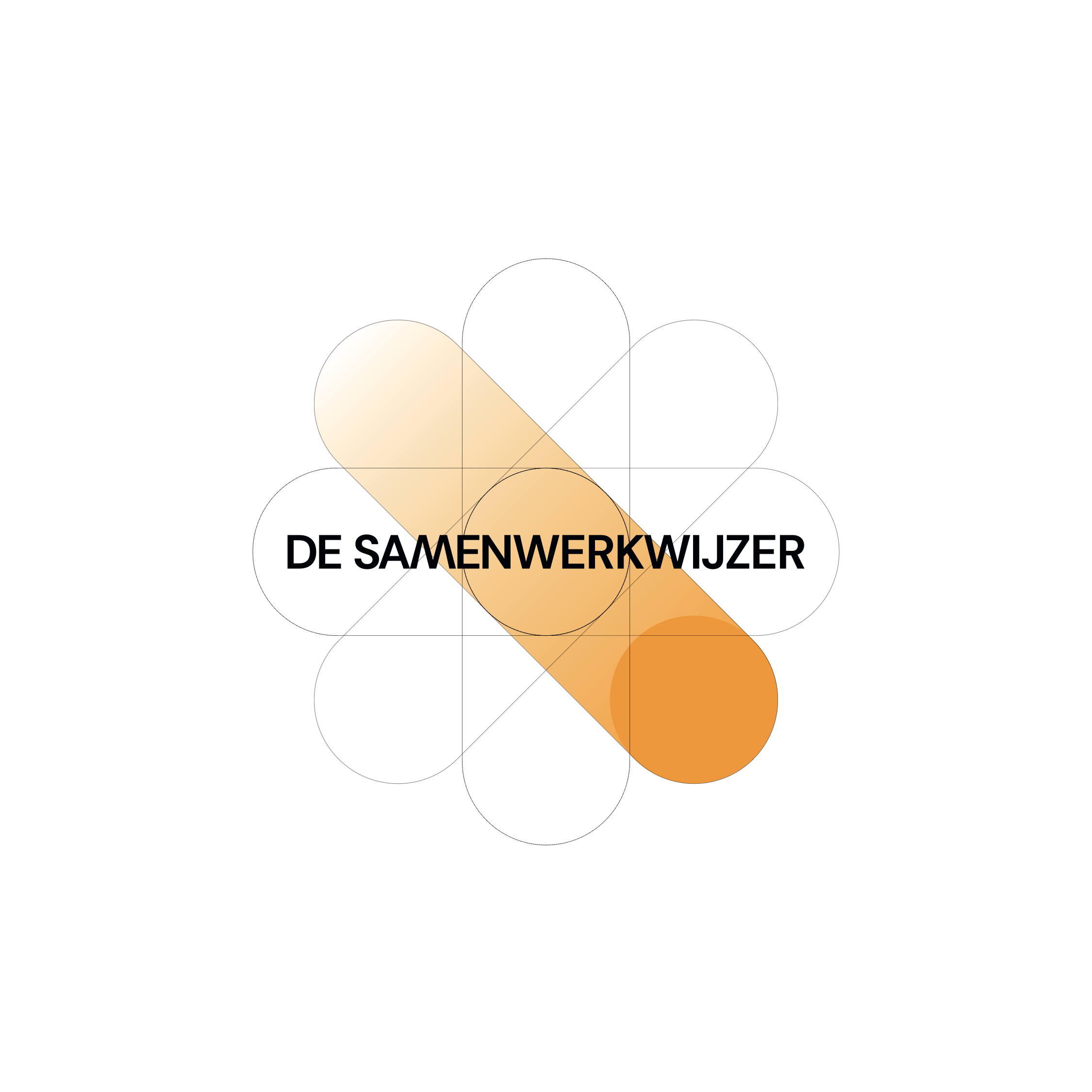 *Zie ook de stappen in fase 5 van de Samenwerkwijzer
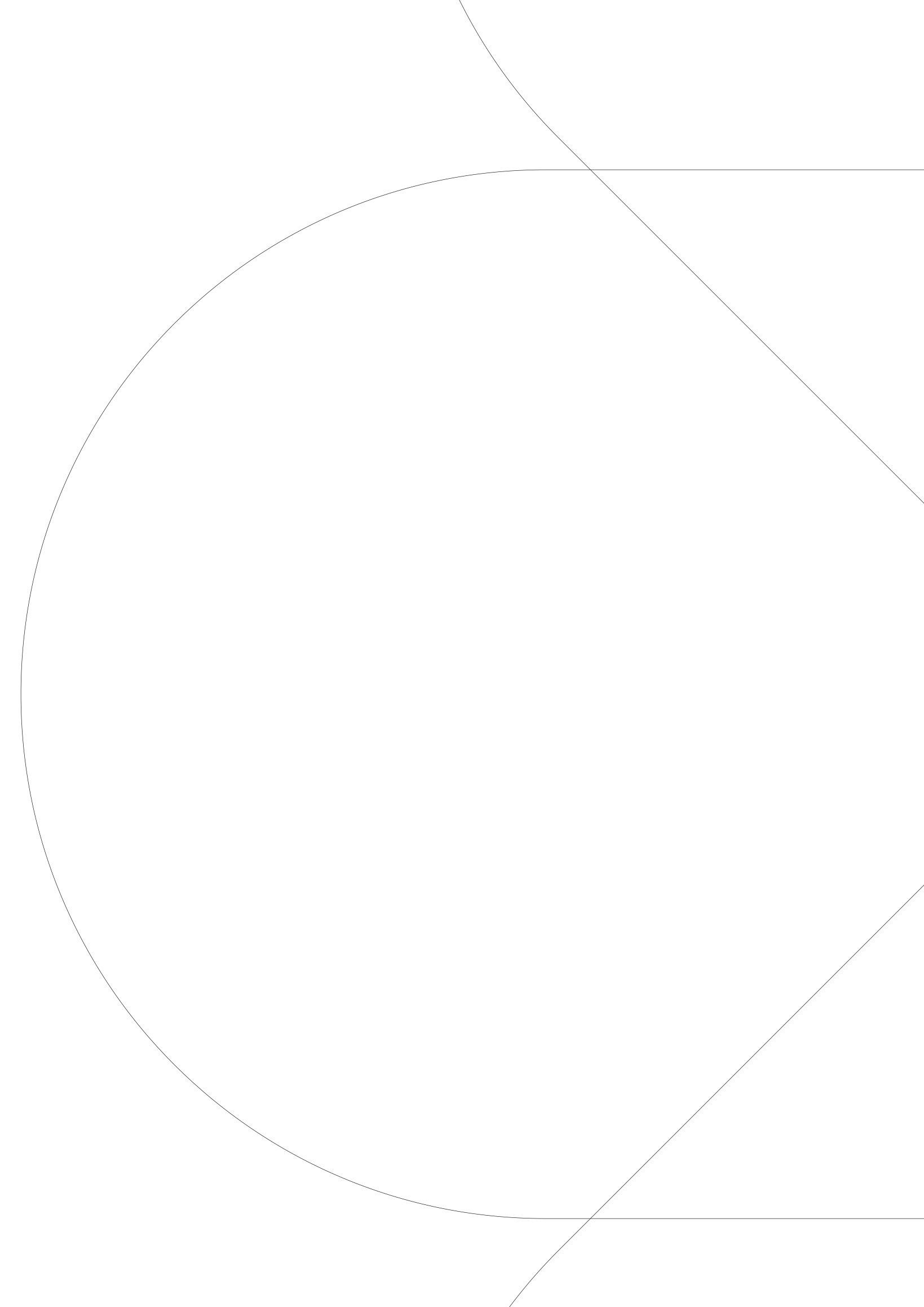 Voor- en nadelen samenwerkingsvarianten
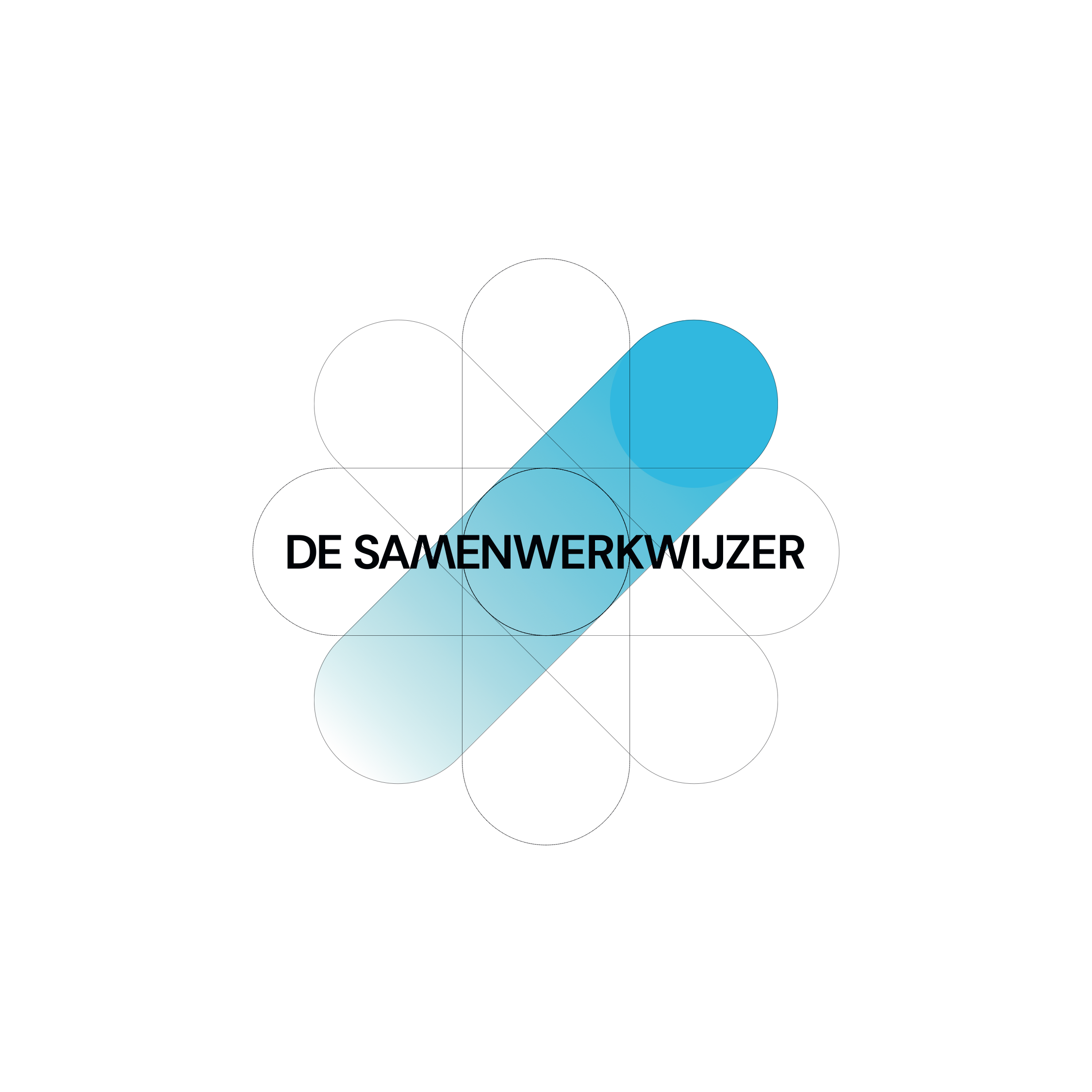 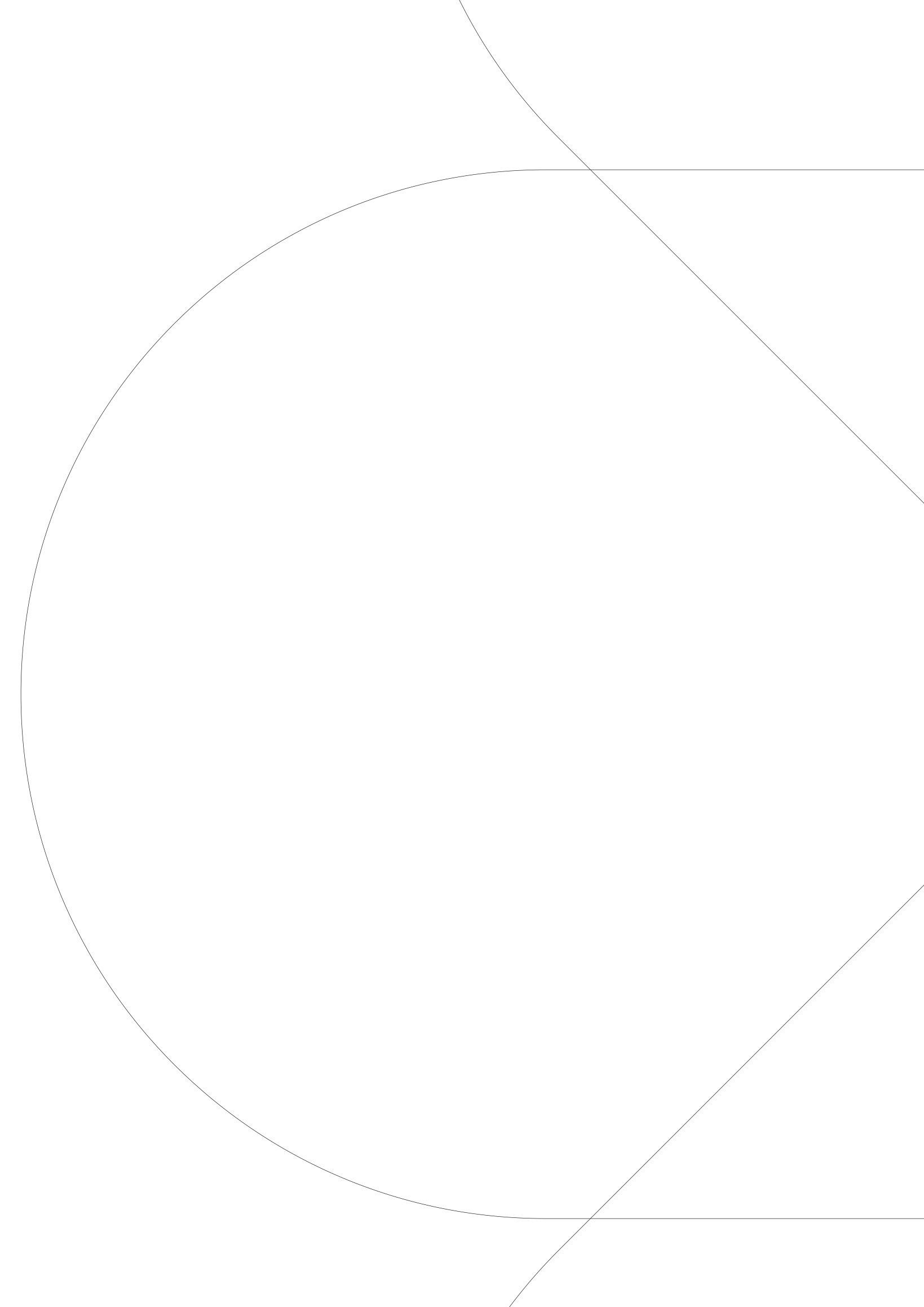 Keuze variant aanbesteding - aanbestedingsvormen
Er zijn verschillende aanbestedingsvormen naar aannemers, die mede afhankelijk zijn van de aanbestedingsgrenzen en -procedures. Hieronder staan per organisatie de mogelijke vormen weergegeven.
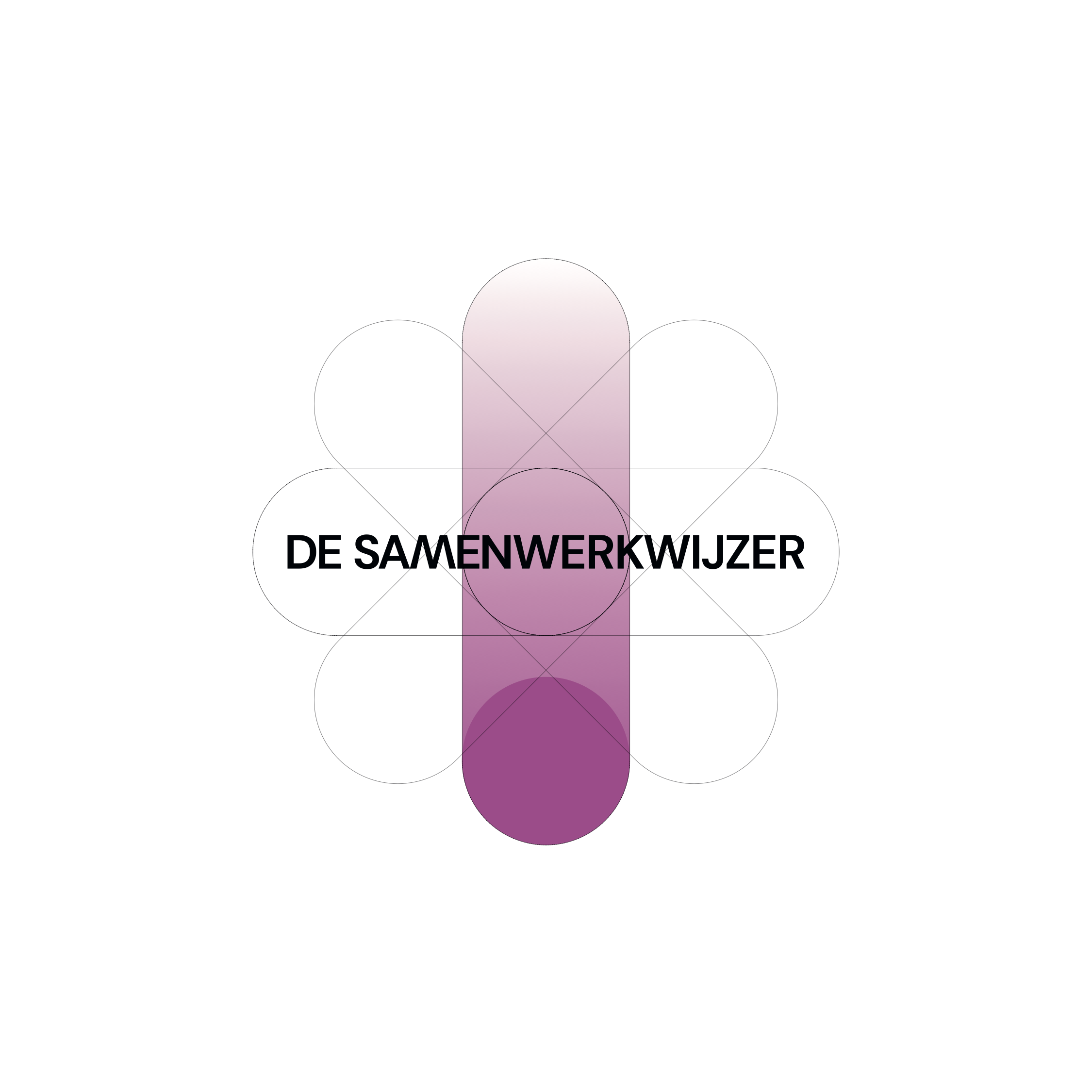 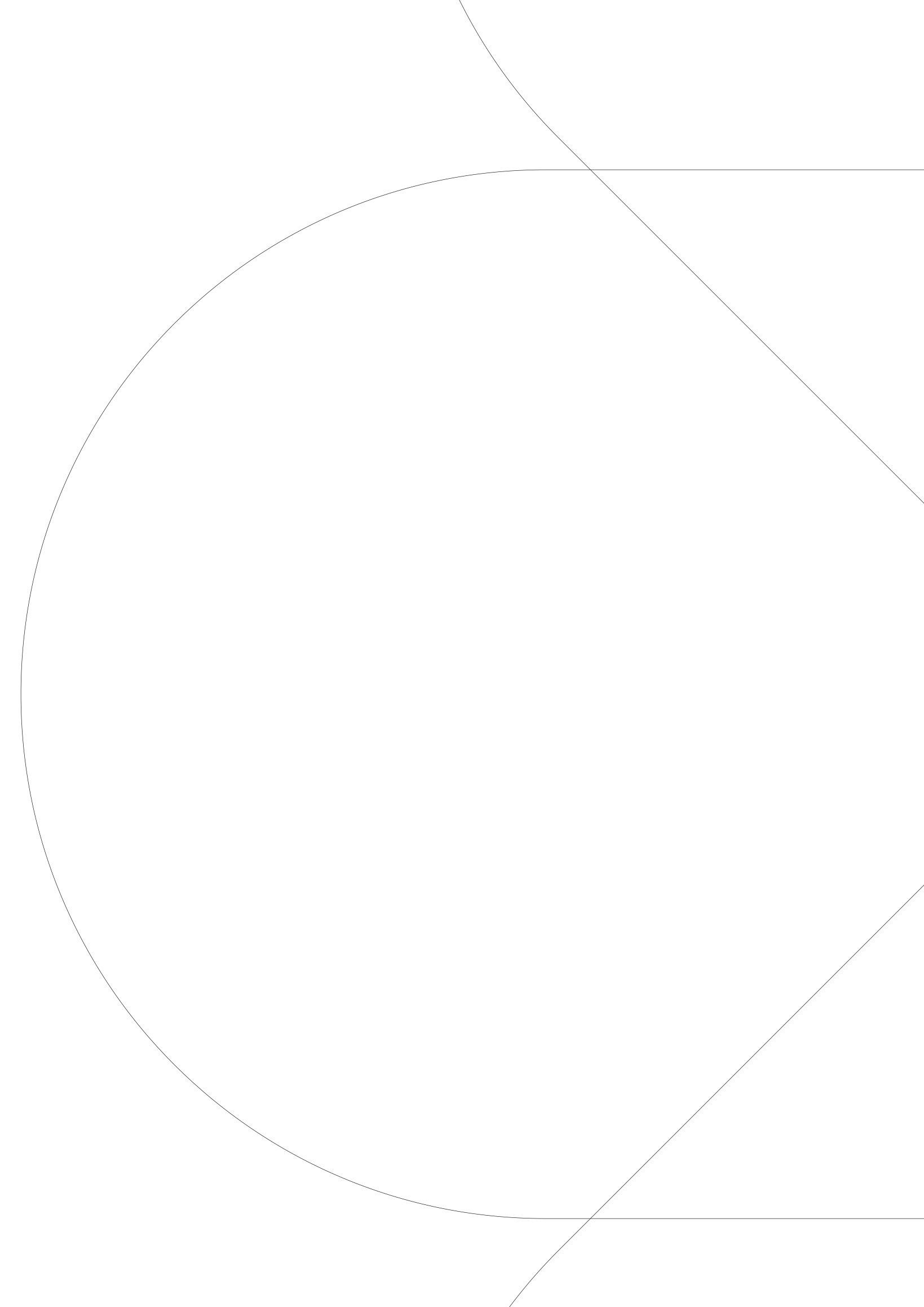 LET OP:
De hier genoemde bedragen zijn gebaseerd op één voorbeeld. Het is belangrijk na te gaan of ze voor de partijen in jouw samenwerking hetzelfde zijn of aangepast moeten worden.
Keuze variant aanbesteding – financiële grenzen
Gemeente <naam gemeente>
Europese drempel; 
€ 5.382.000
€ 50.000
€ 150.000
€ 1.500.000
€ 3.000.000
1 op 1 1️⃣
Meervoudig onderhands 2️⃣
Nationaal Openbaar
Europees
Europese drempel; 
€ 5.382.000
€ 500.000
€ 1.500.000
<Naam warmtebedrijf>
1 op 1 (raamovereenkomst) 3️⃣
Meervoudig onderhands (regioaannemers) 4️⃣
Meervoudig onderhands (erkende partijen) 5️⃣
Europees 6️⃣
Europese drempel; 
€ 5.382.000
<Naam E/G netbeheerder> /<naam waterbedrijf>
€ 200.000
1 op 1 – Combi contract 7️⃣
1 op 1 – Buiten coombi contract 8️⃣
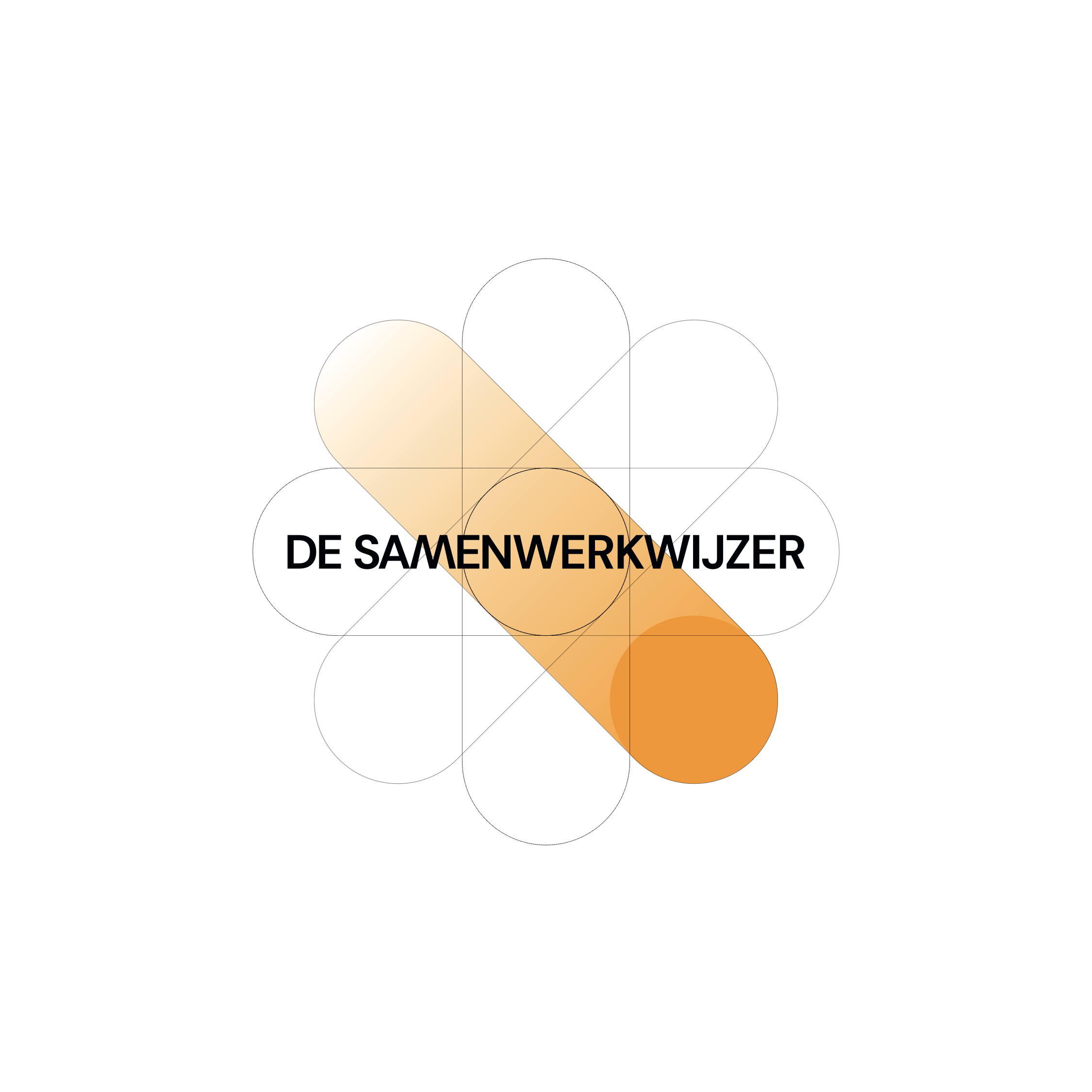 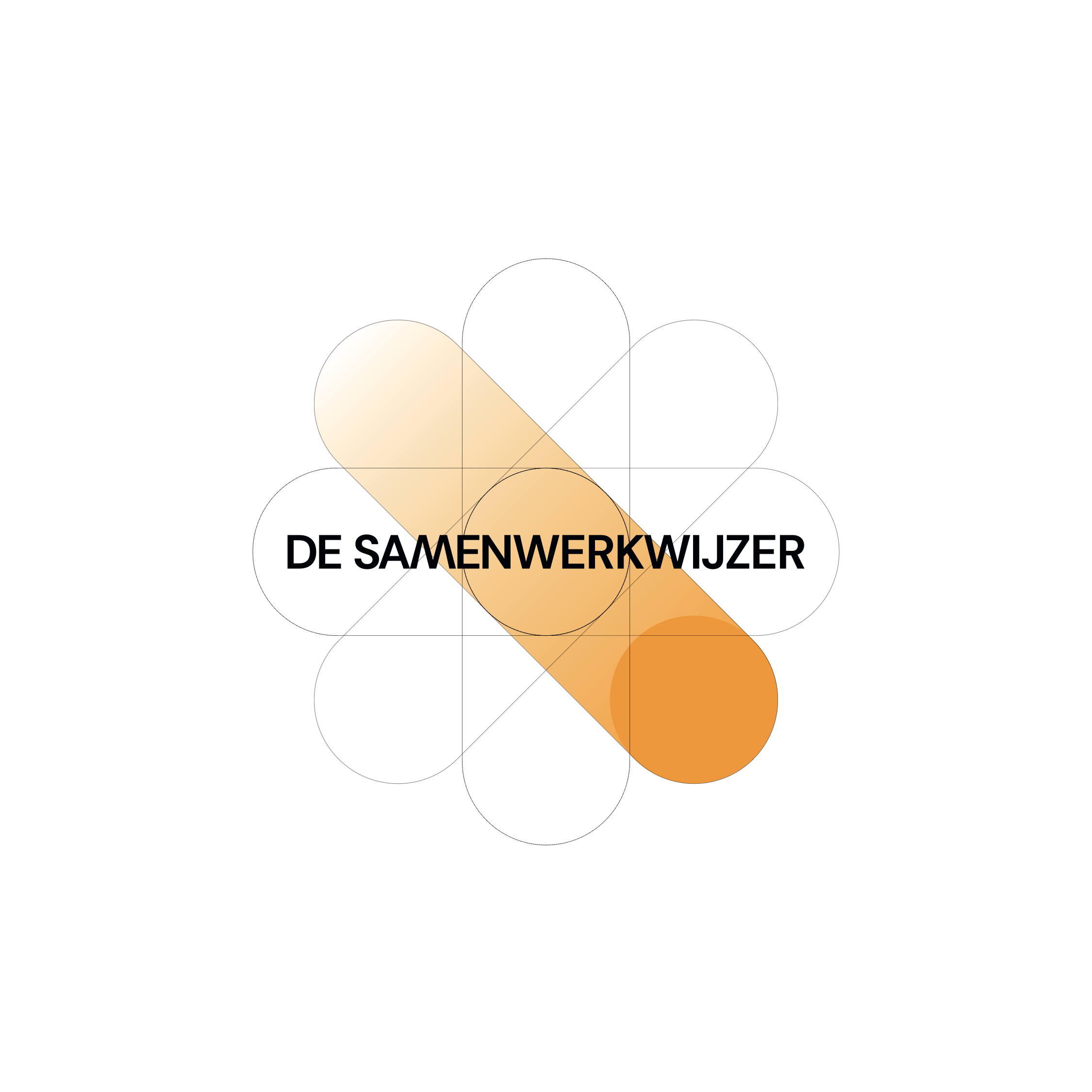 Meervoudig onderhands 9️⃣
Europees 🔟
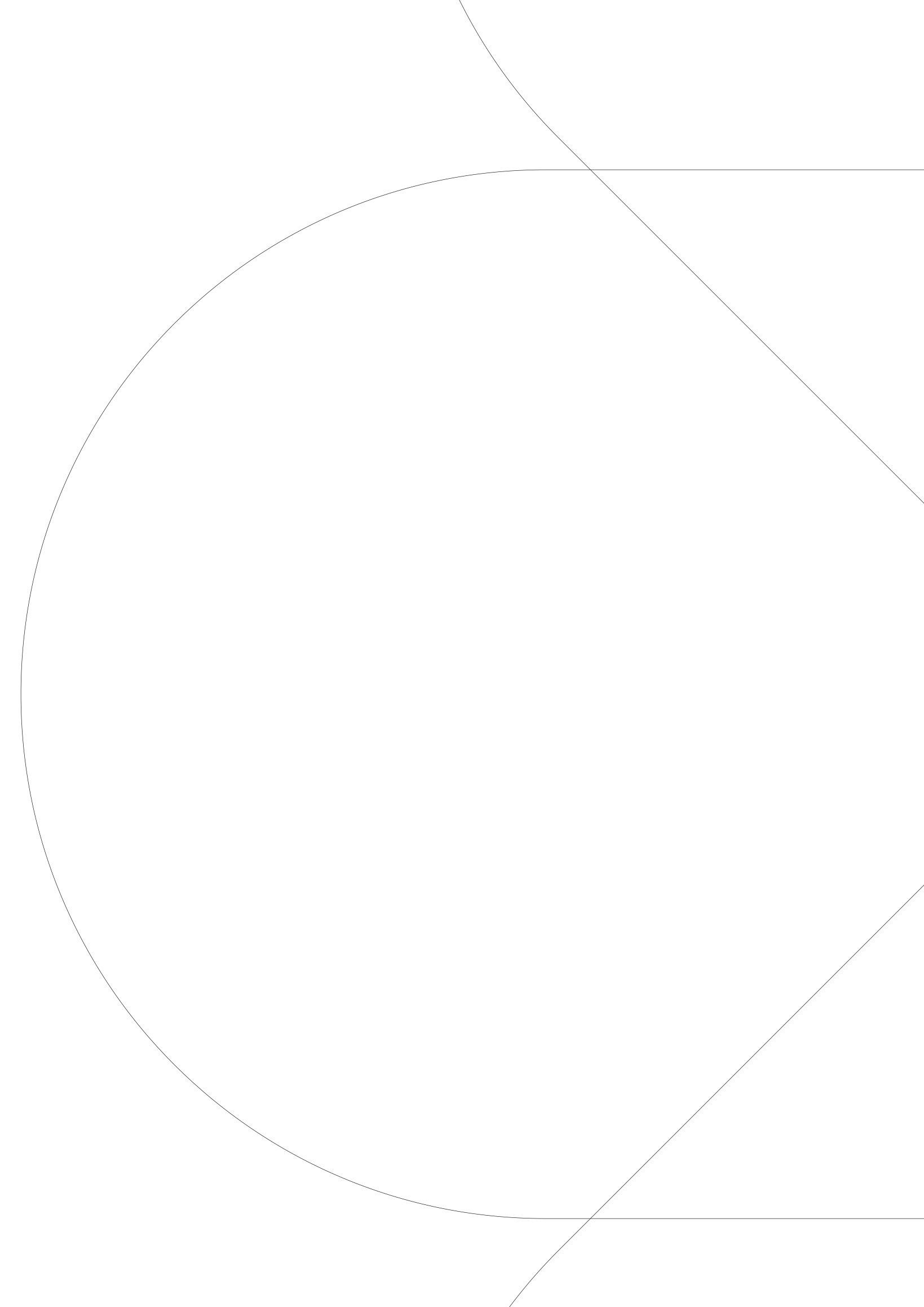 Keuze variant aanbesteding – contractpartners
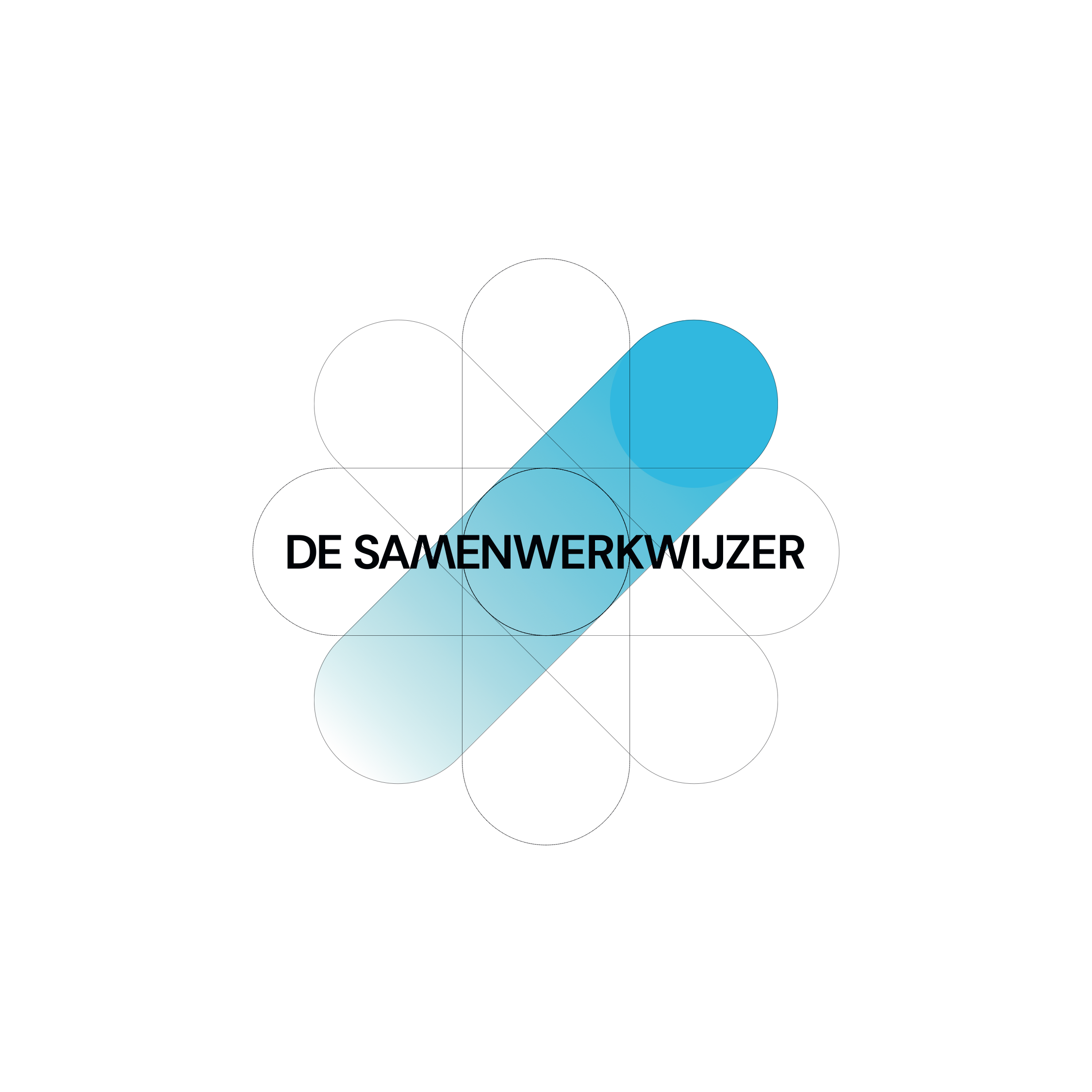 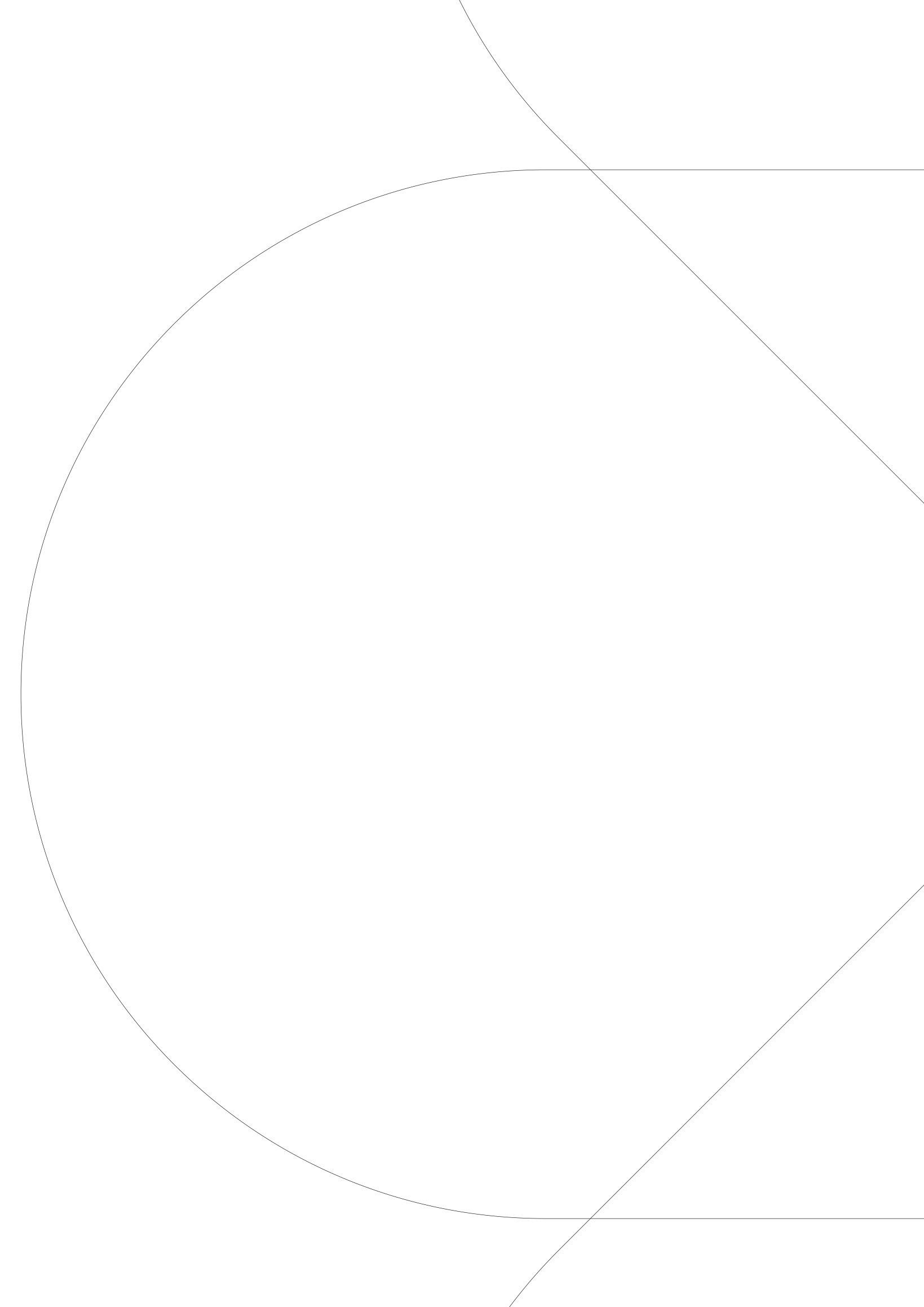 Keuzematrix voor variant bepaling samenwerken
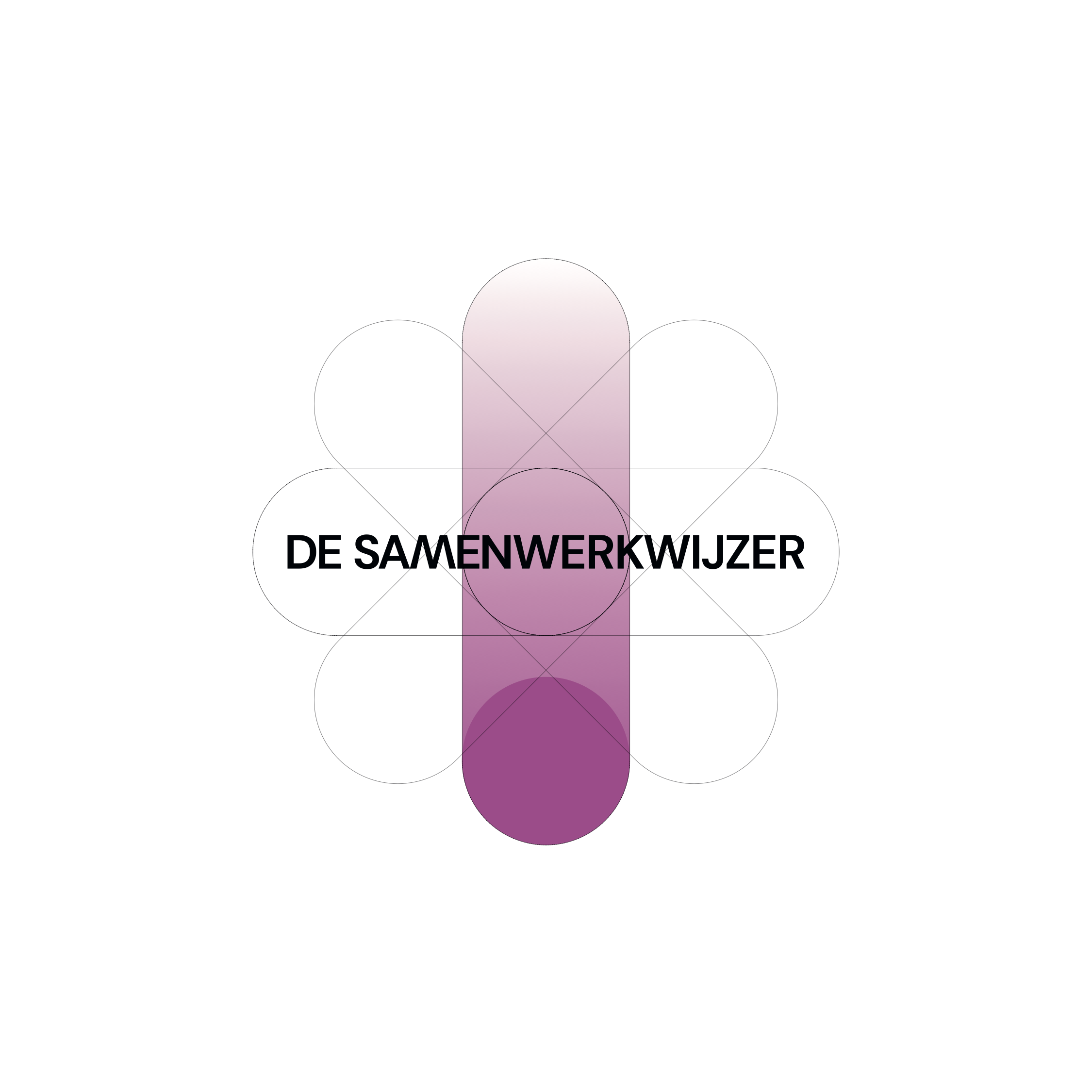 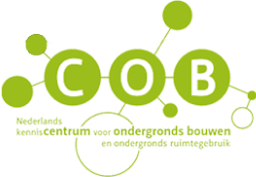 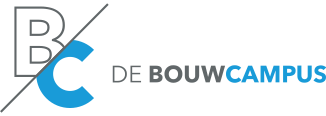 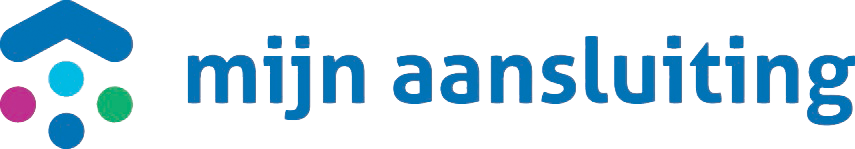 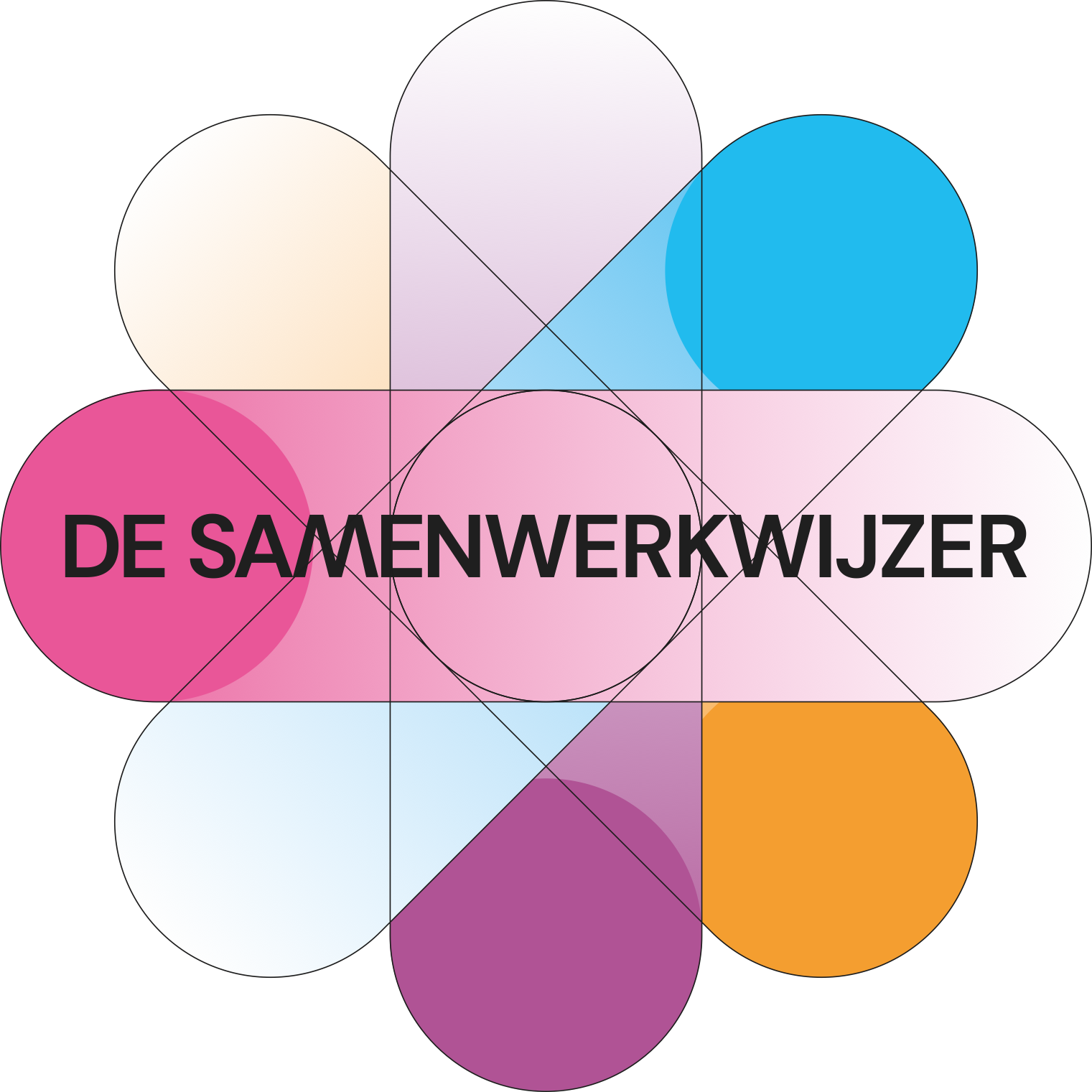 © De Samenwerkwijzer. Alle rechten voorbehouden